Муниципальное бюджетное учреждение дополнительного образования г.Казани «Детская музыкальная школа № 2»Проект подготовил преподаватель 
Калинкина Регина Маратовна
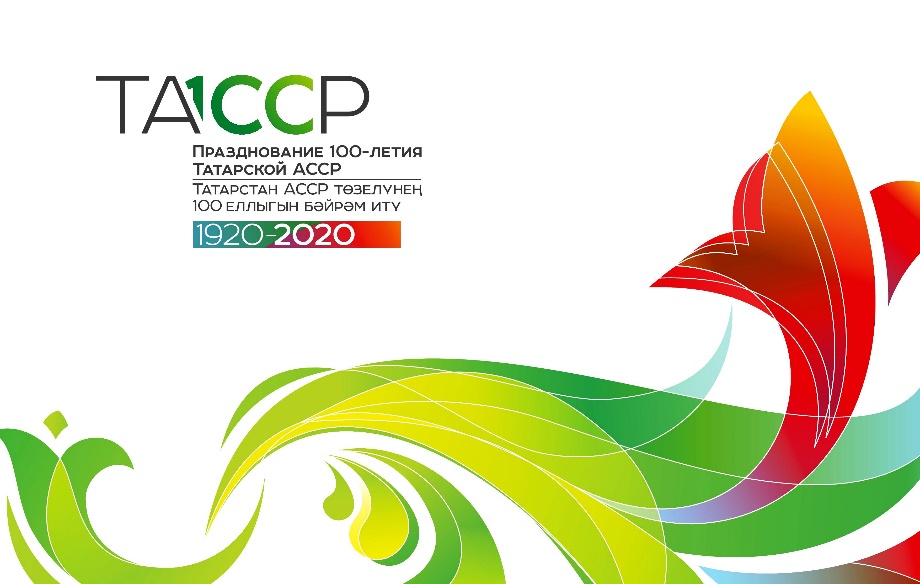 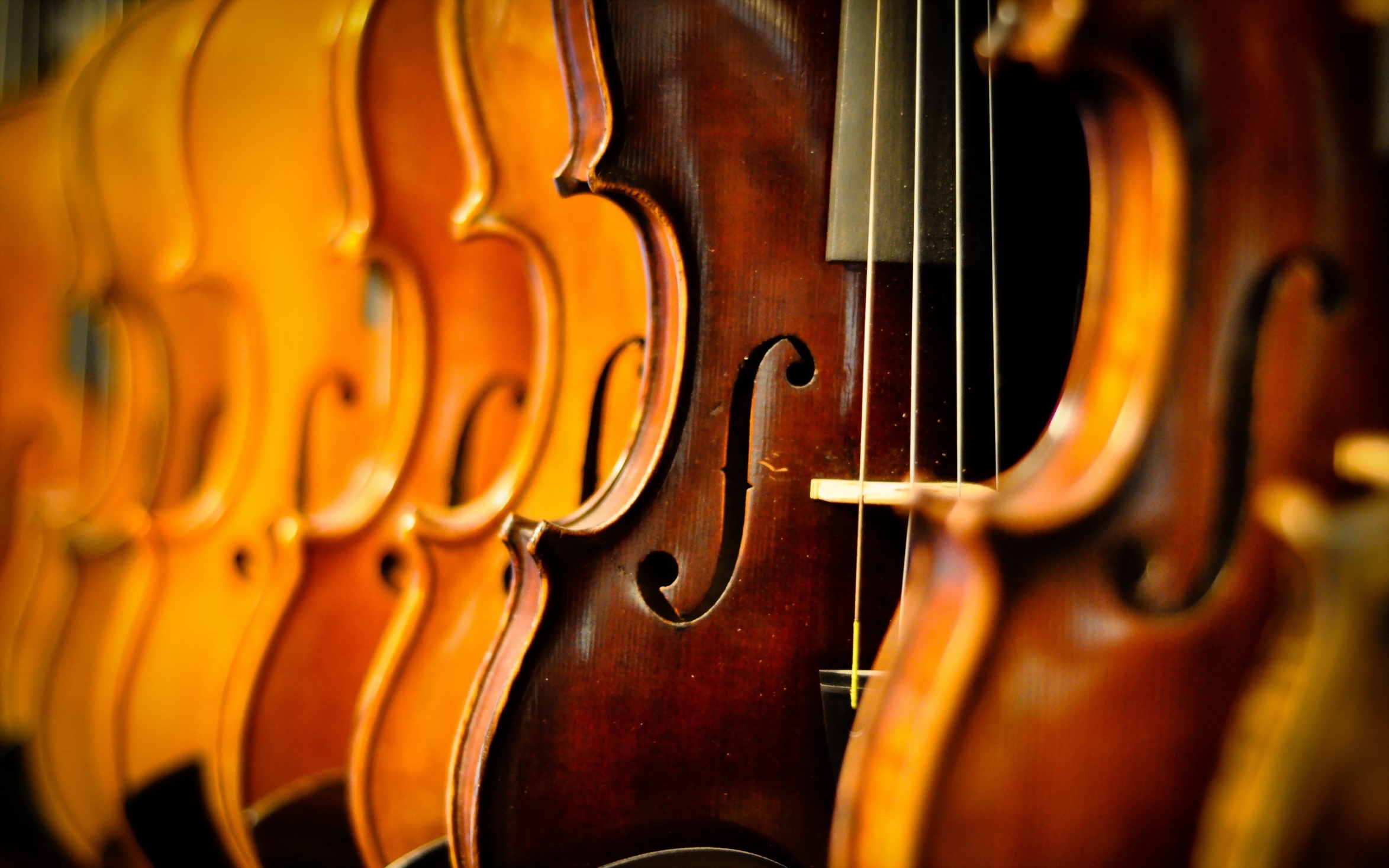 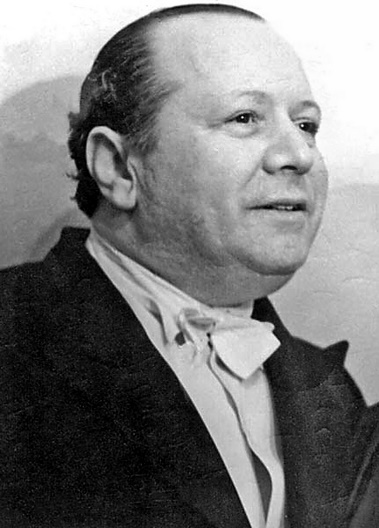 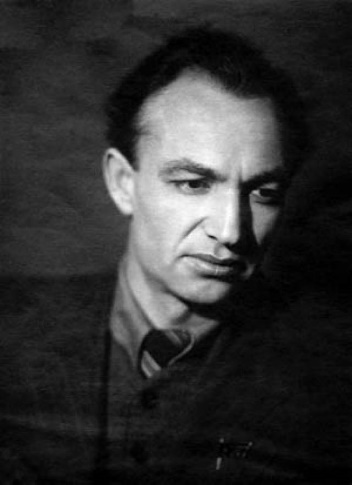 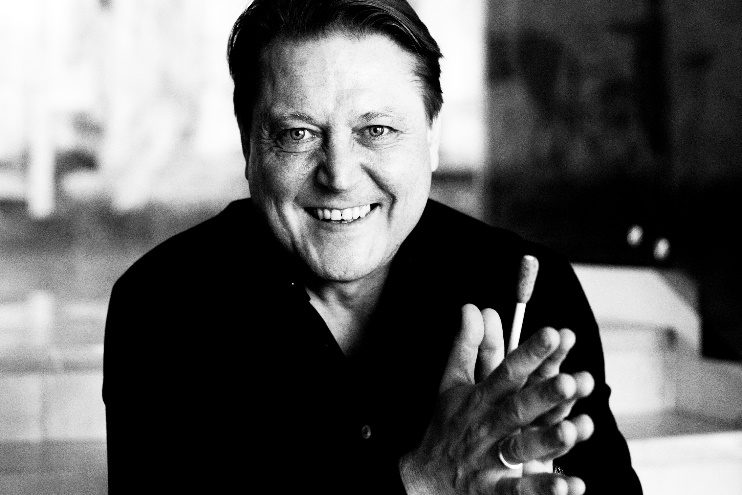 Государственный симфонический оркестр Республики Татарстан в лицах
От Жиганова до Сладковского
Кто такой дирижер
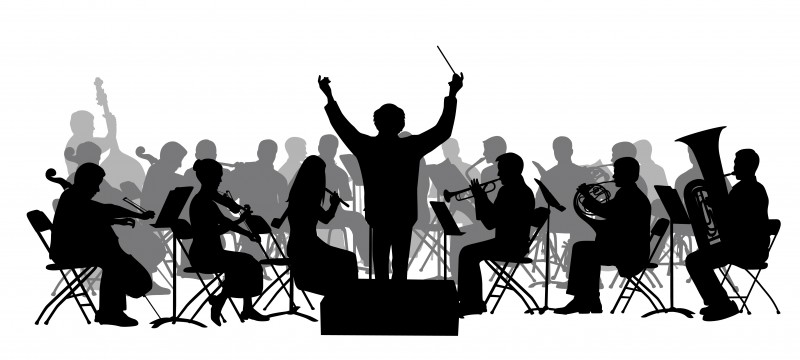 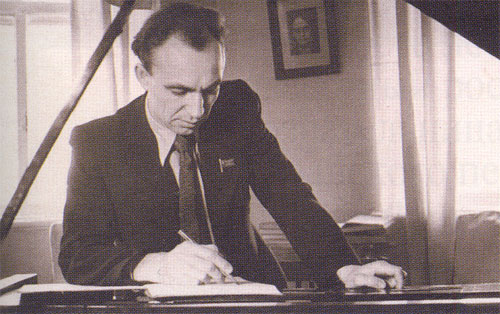 «Они же не знают,
 я – детдомовский, 
в смысле все выдержу, 
а своего добьюсь!»
(Н.Жиганов)
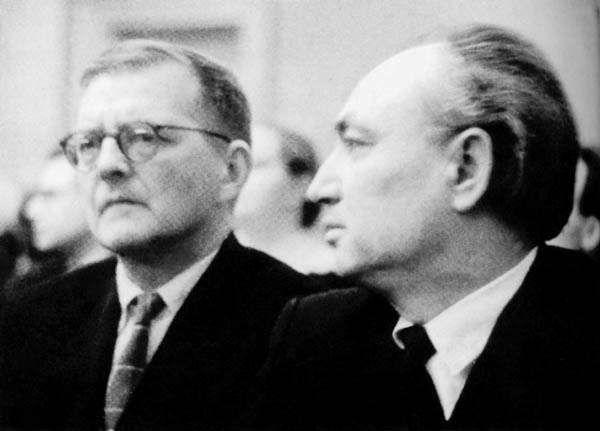 Назиб Жиганов с Дмитрием Шостаковичем 
Казань, 1962 г.
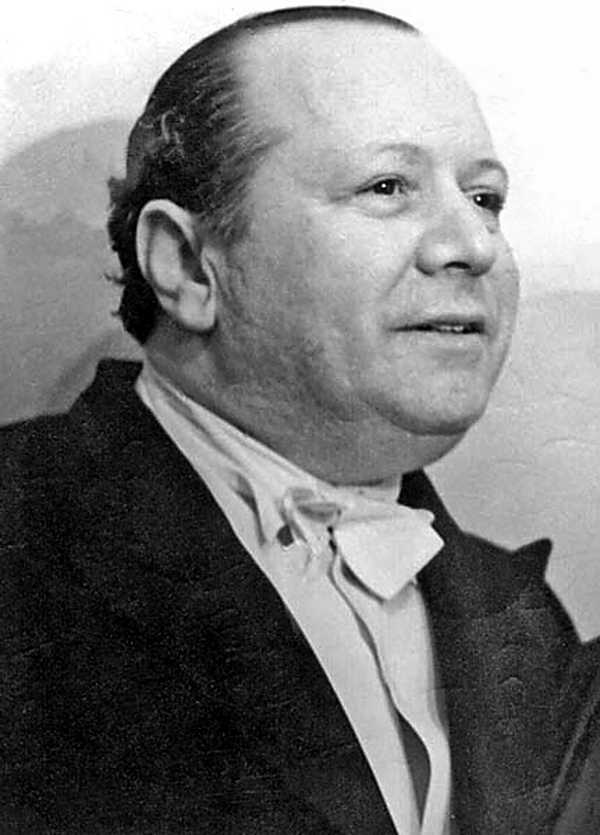 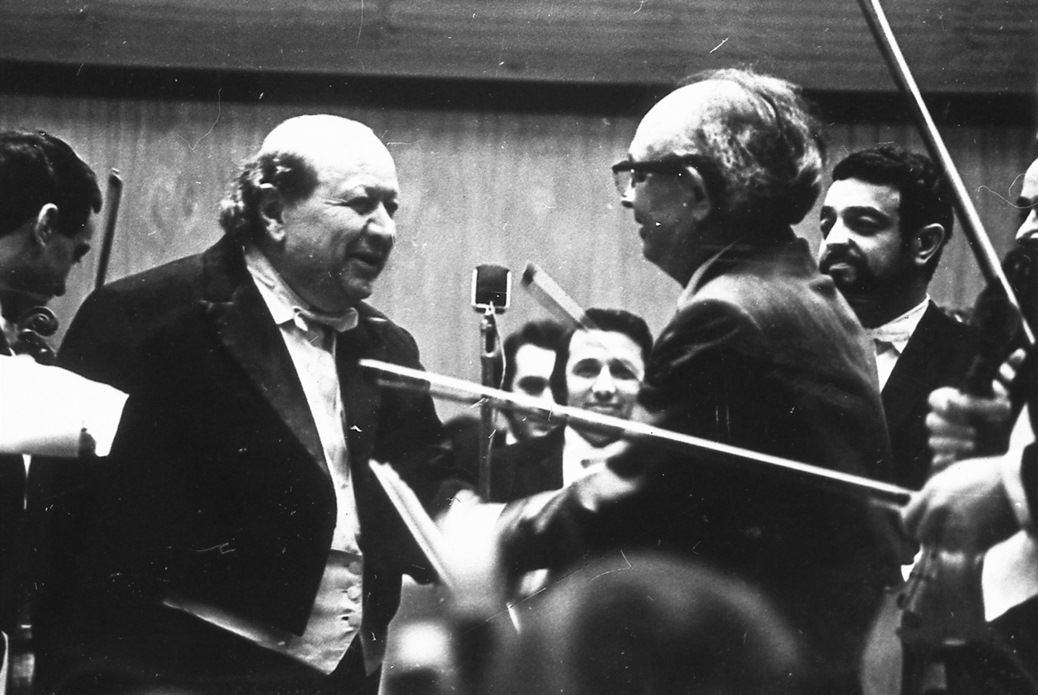 Рахлин с Жигановым
Натан Рахлин – первый дирижер ГСО РТ
Видео из архива ГСО РТ
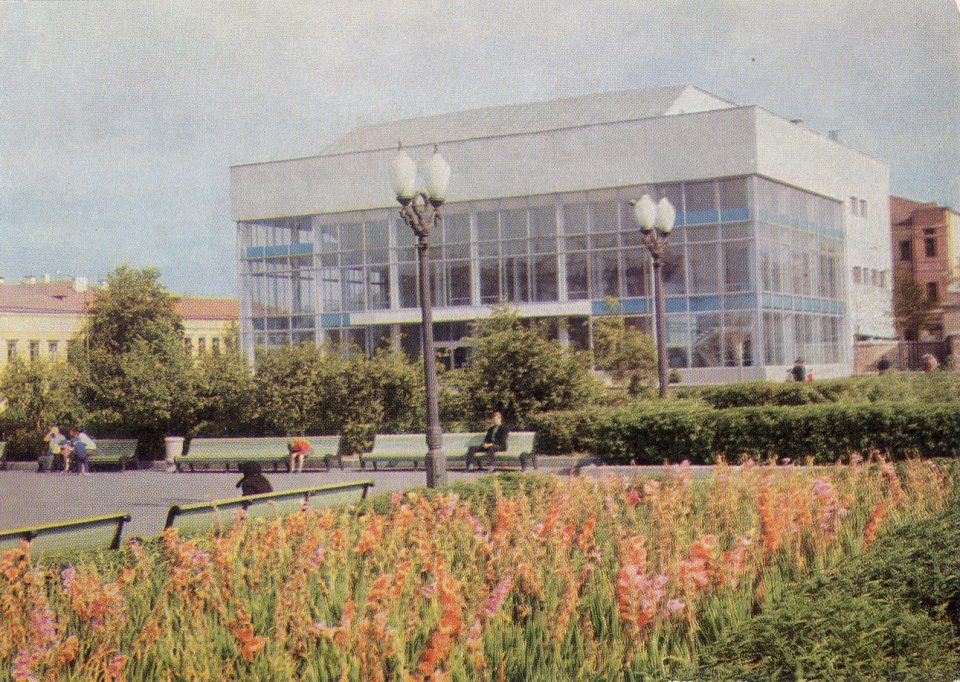 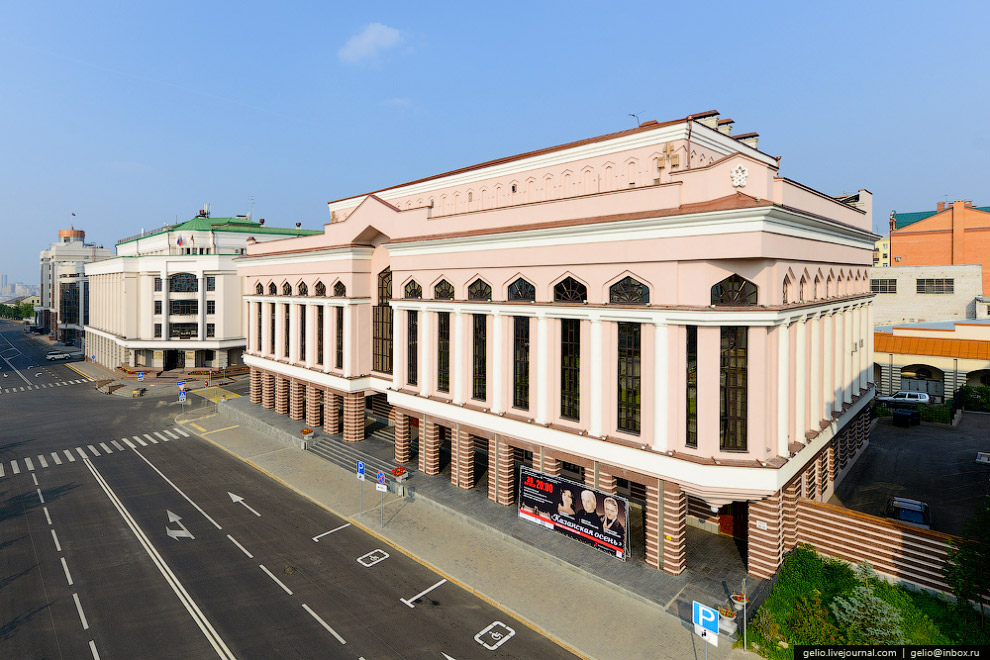 Большой концертный зал Наше время
Концертный зал «стекляшка»
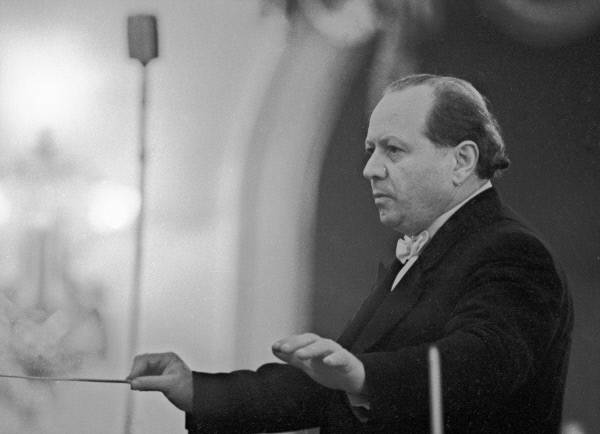 Натан Рахлин 
1906 - 1979
Р.Яхин. Концерт для фортепиано с оркестром. За роялем автор, дирижер Н.Рахлин
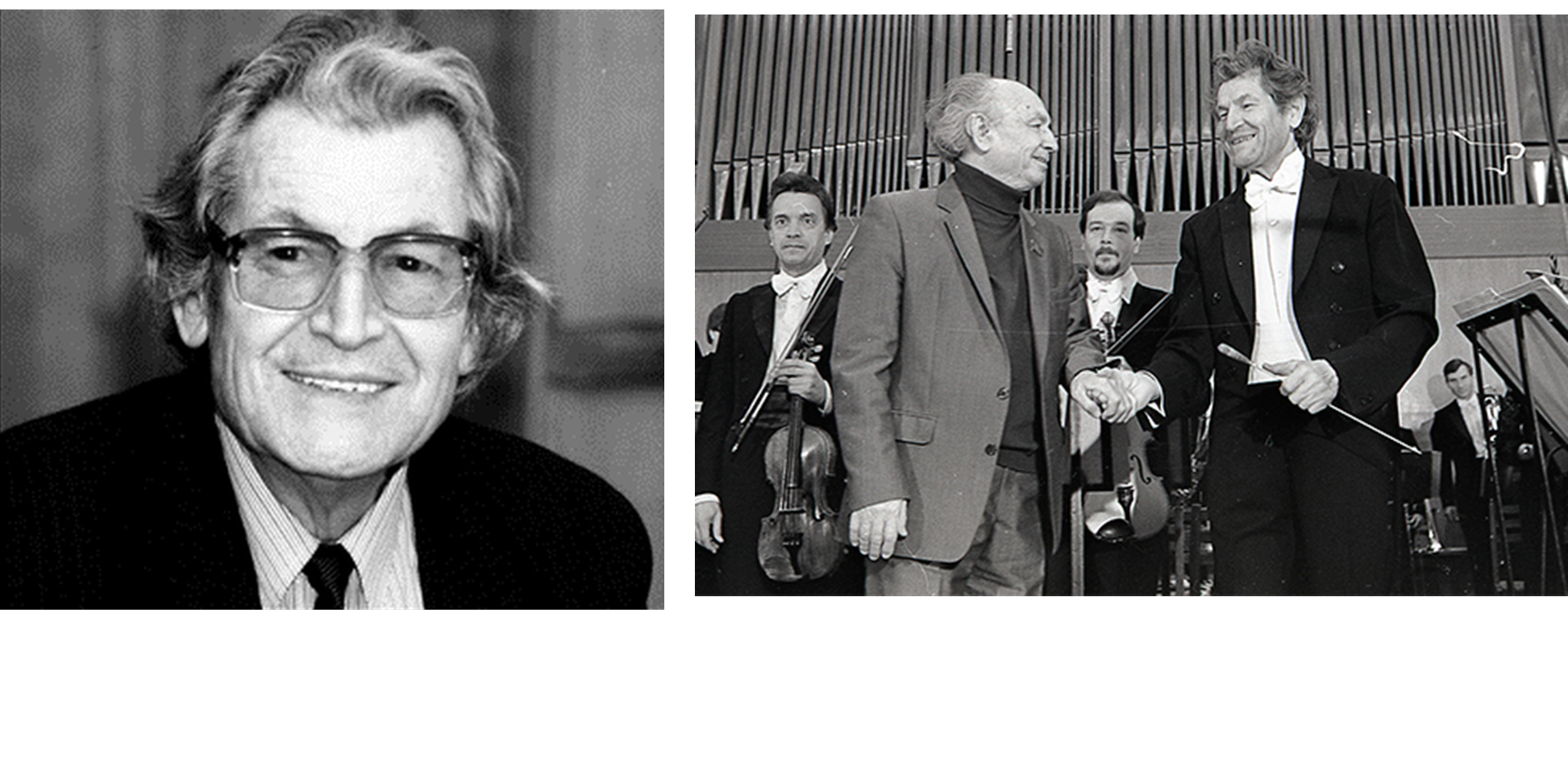 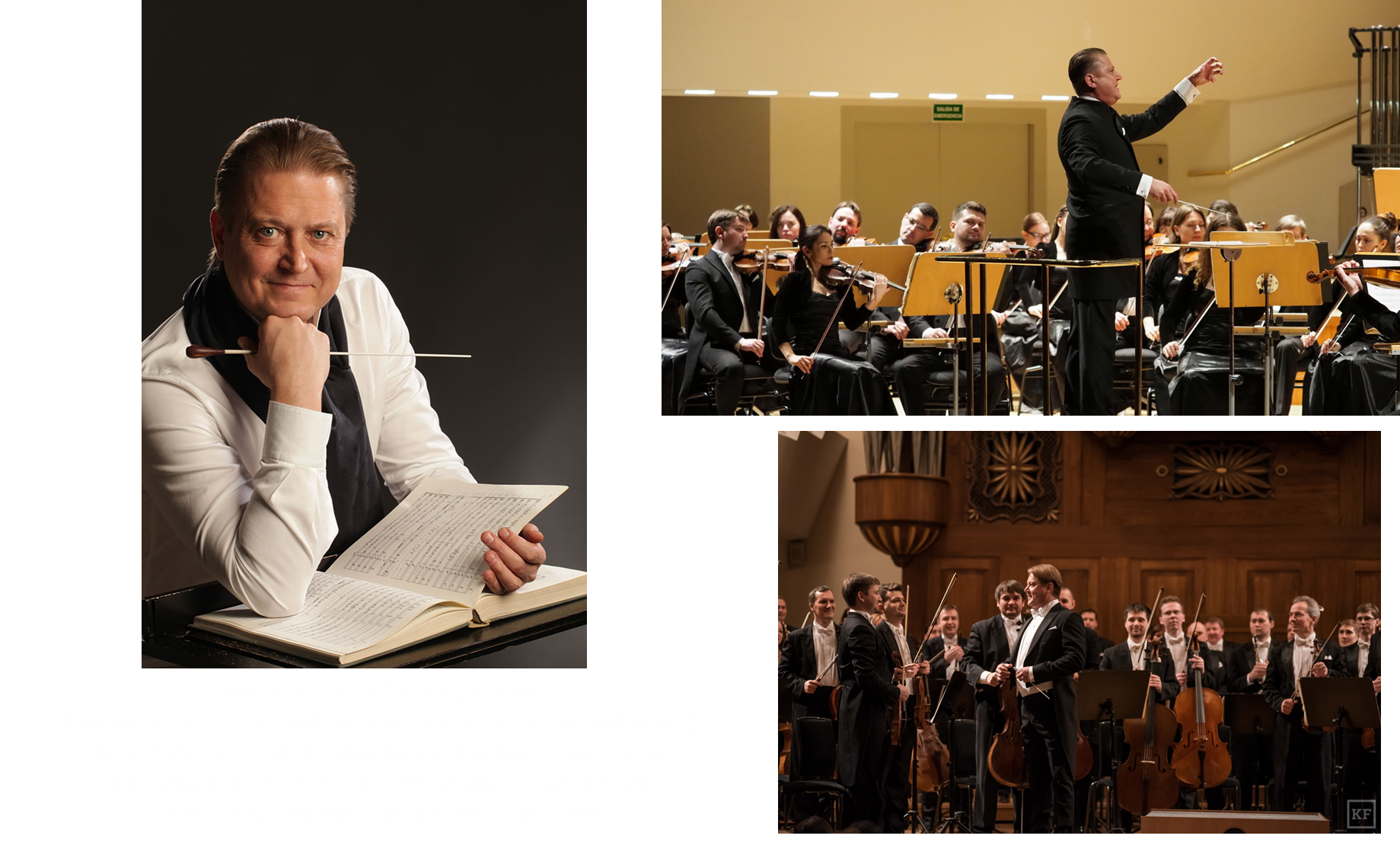 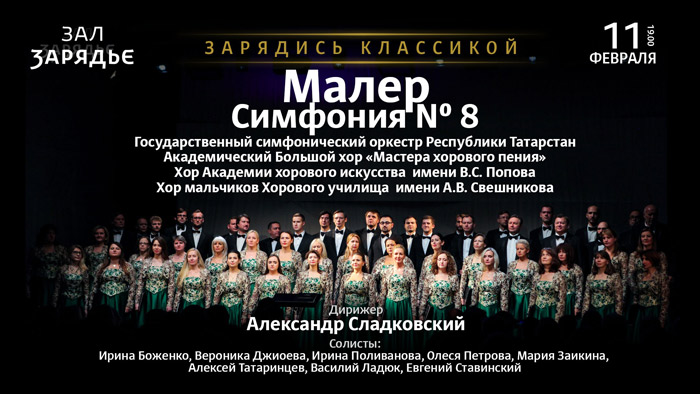 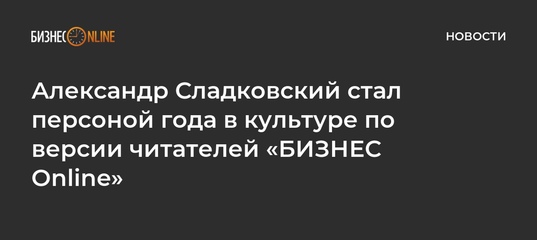 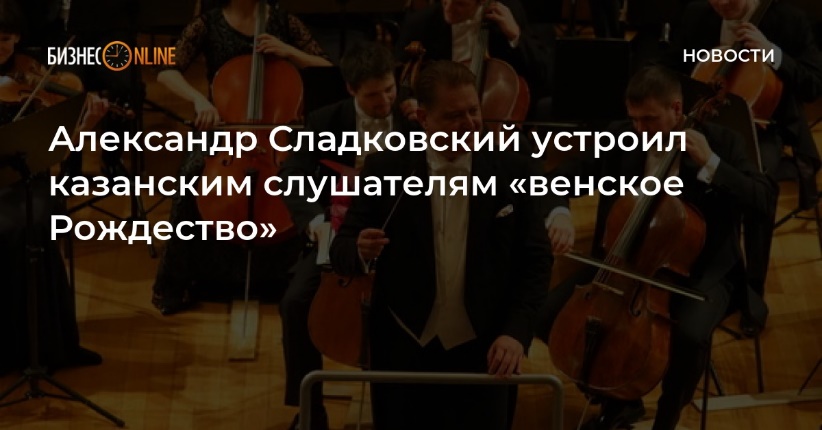 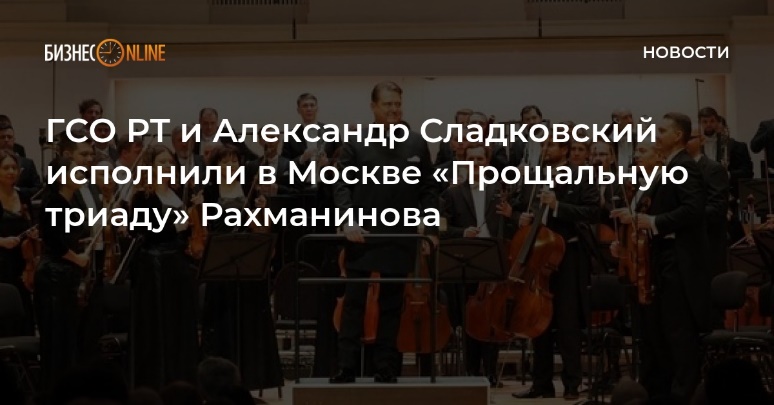 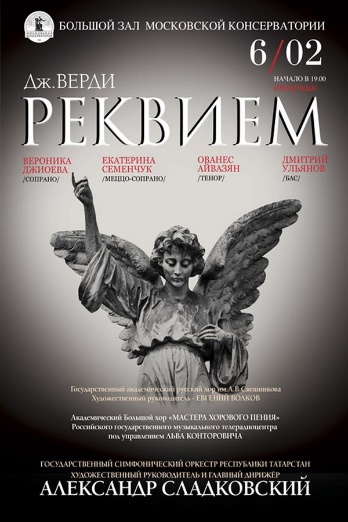 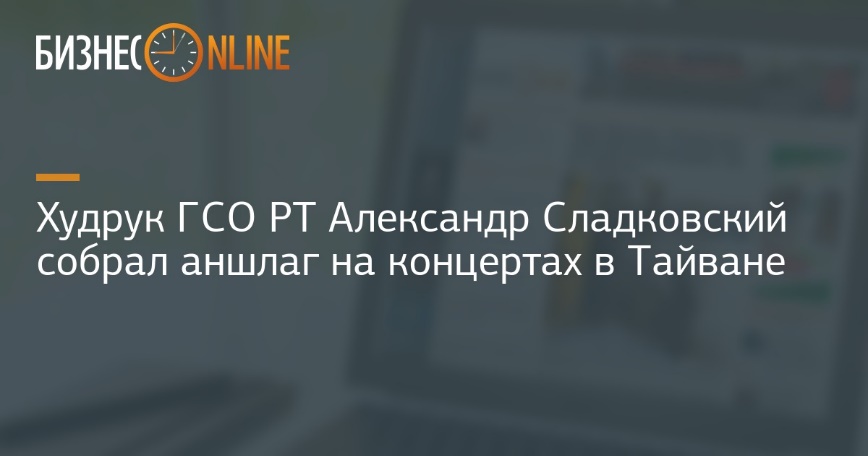 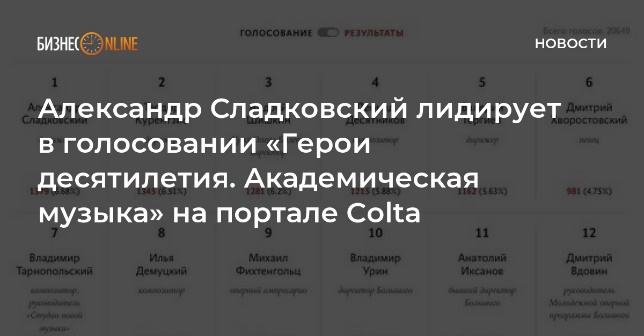 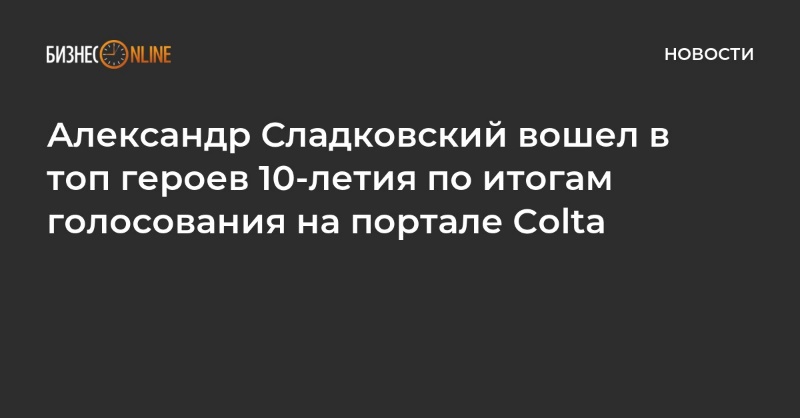 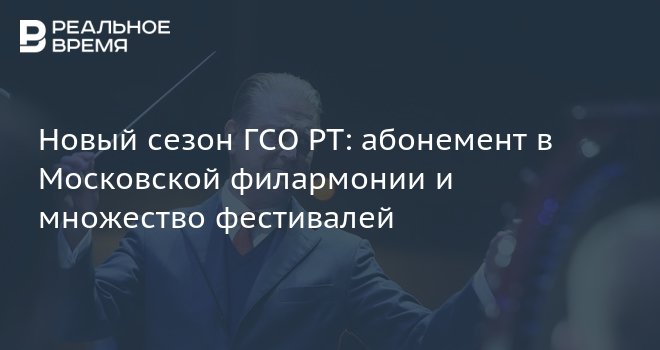 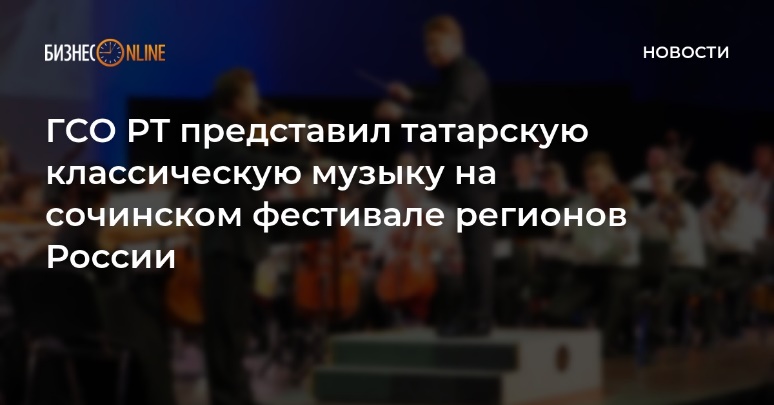 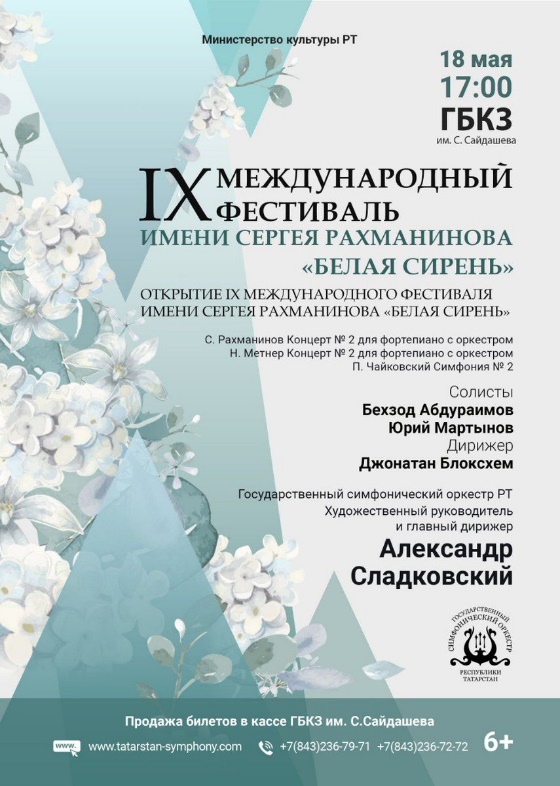 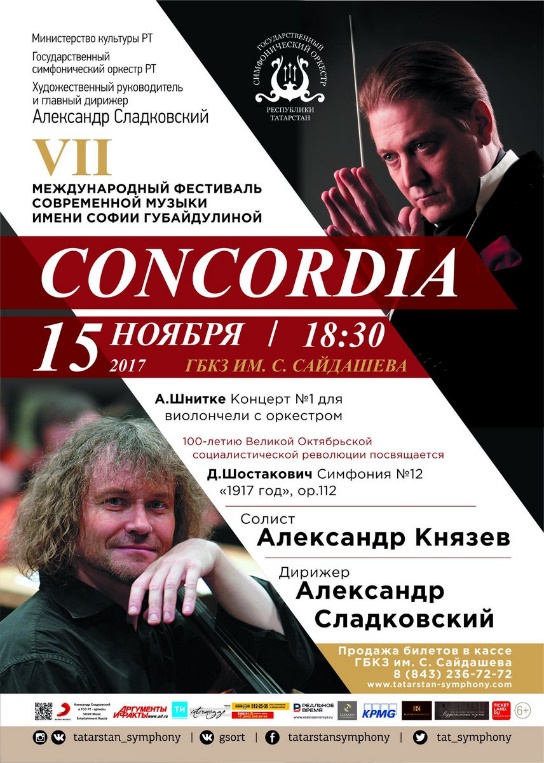 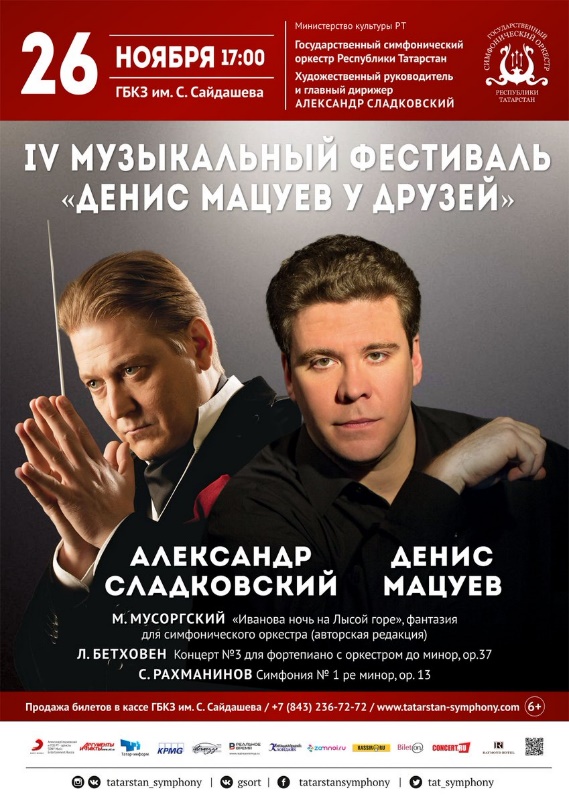 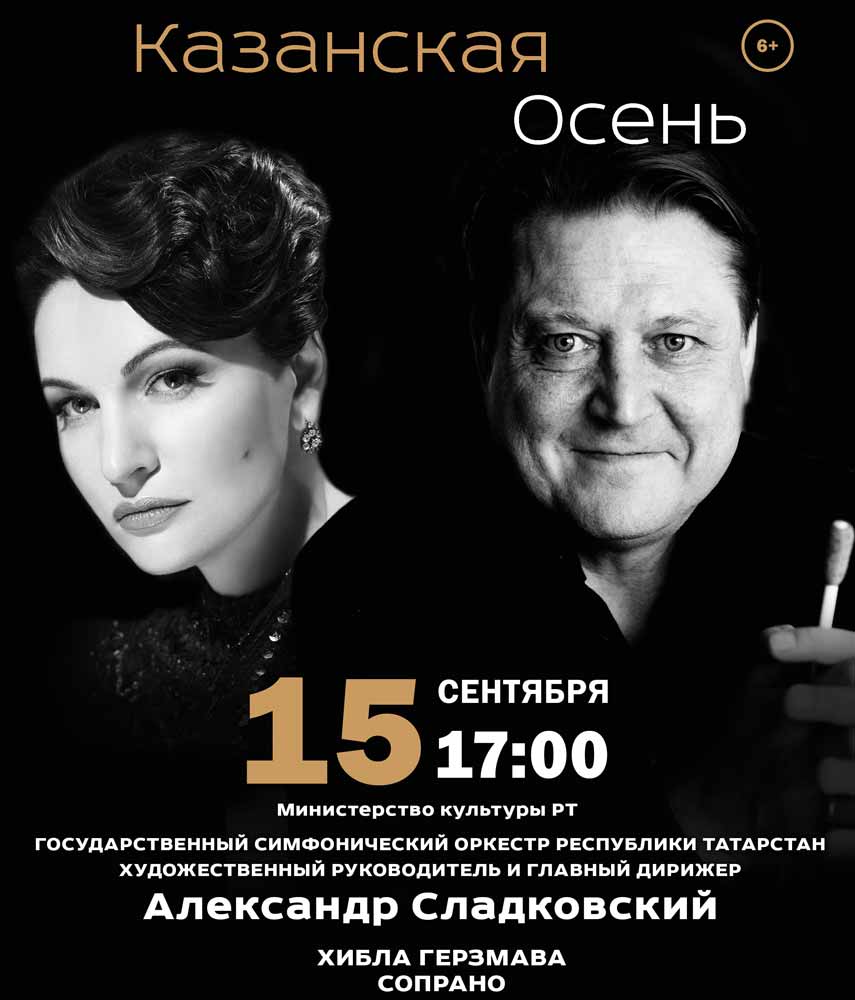 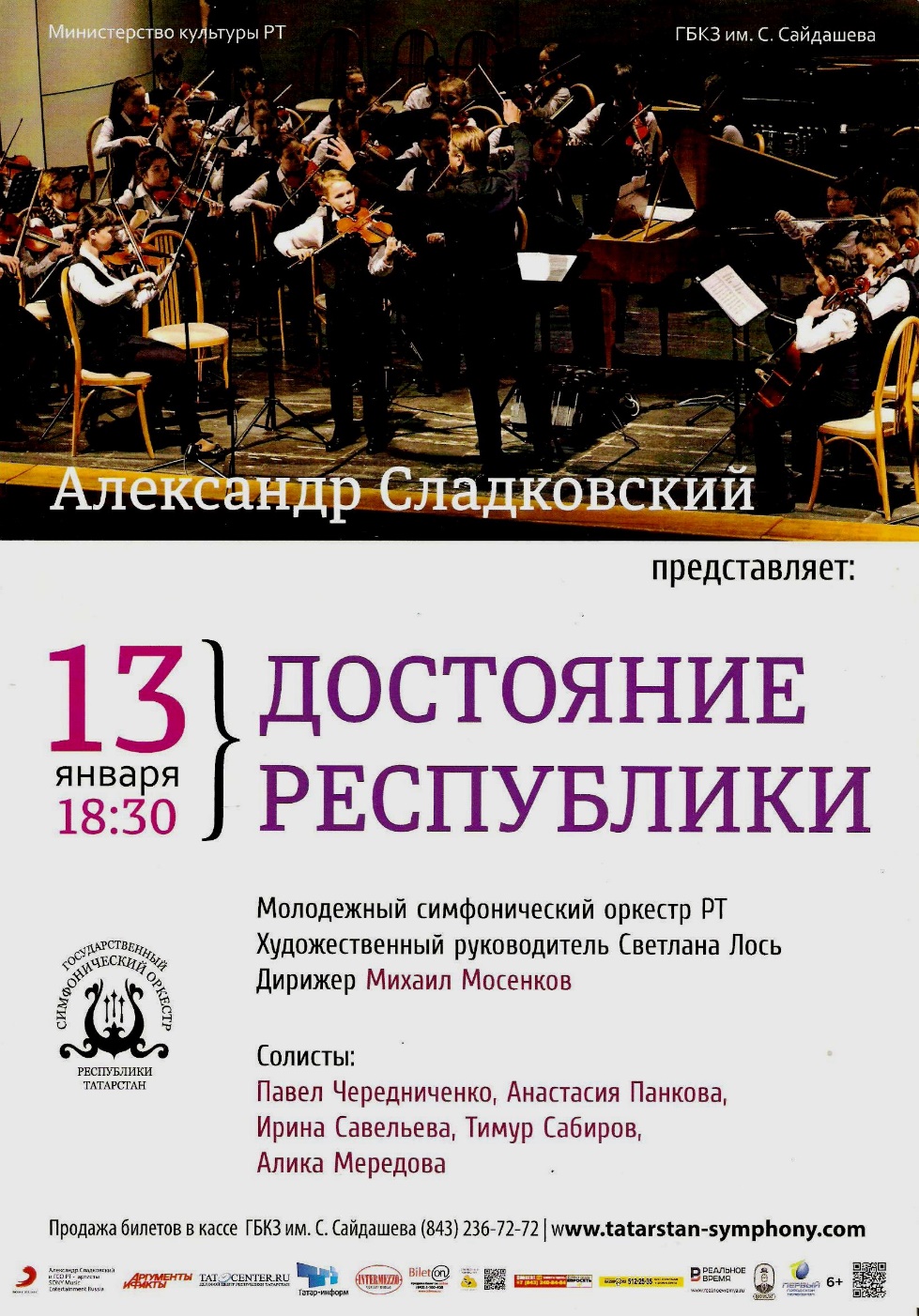 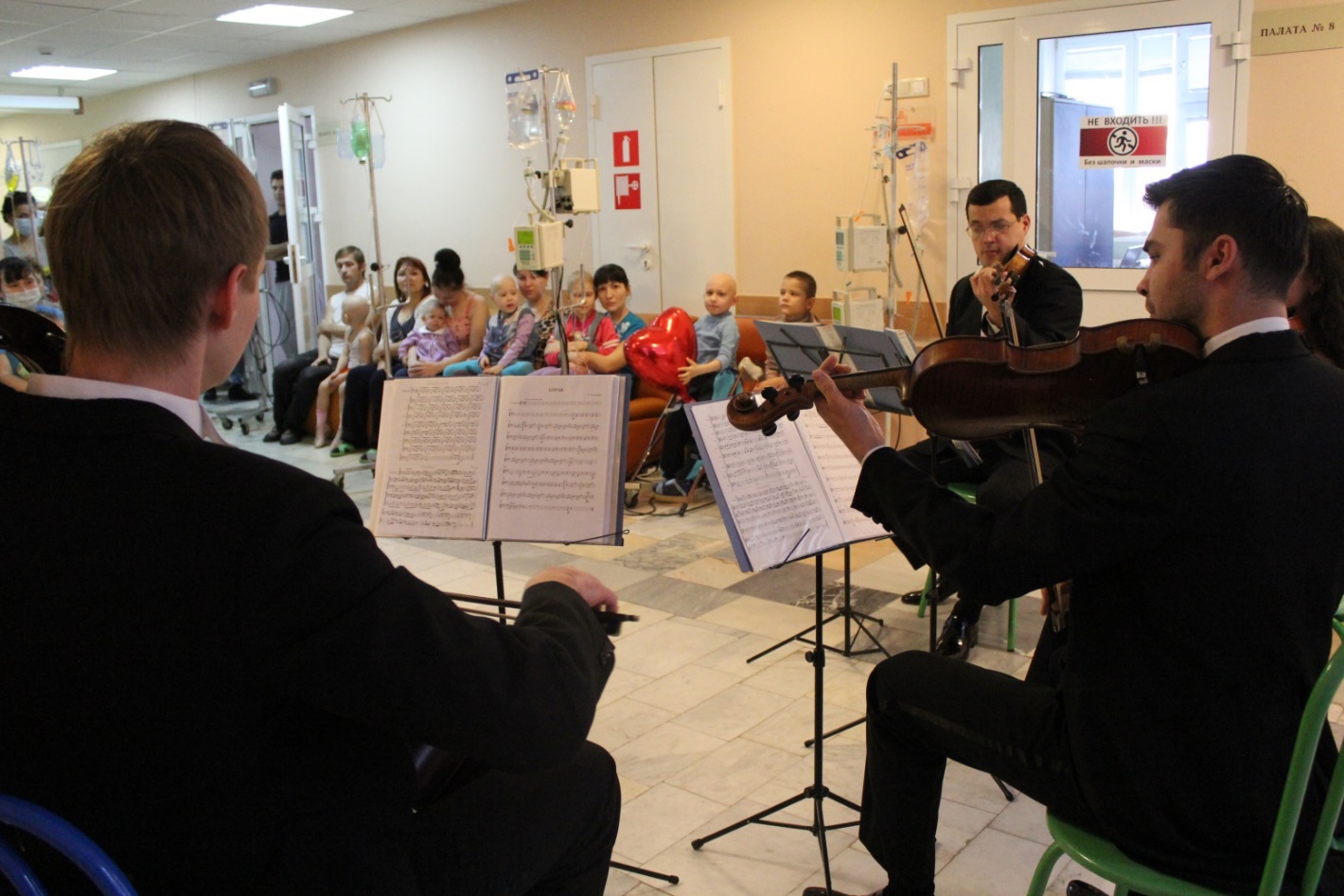 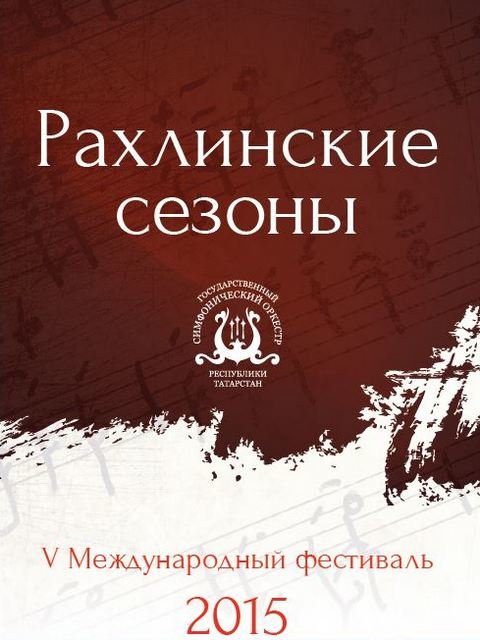 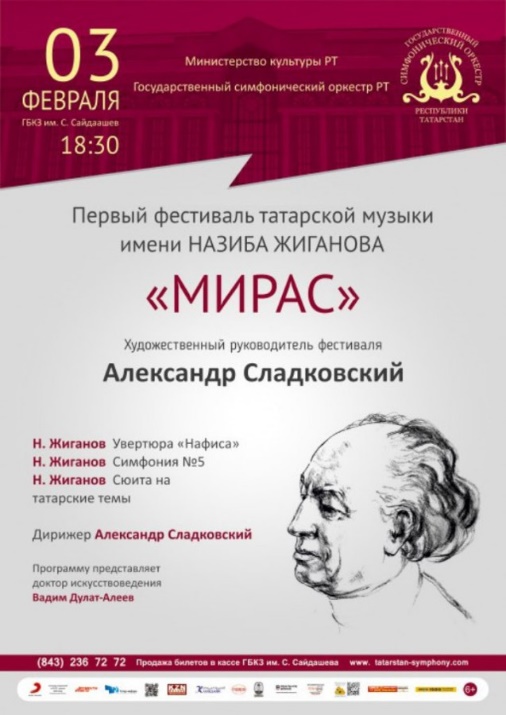 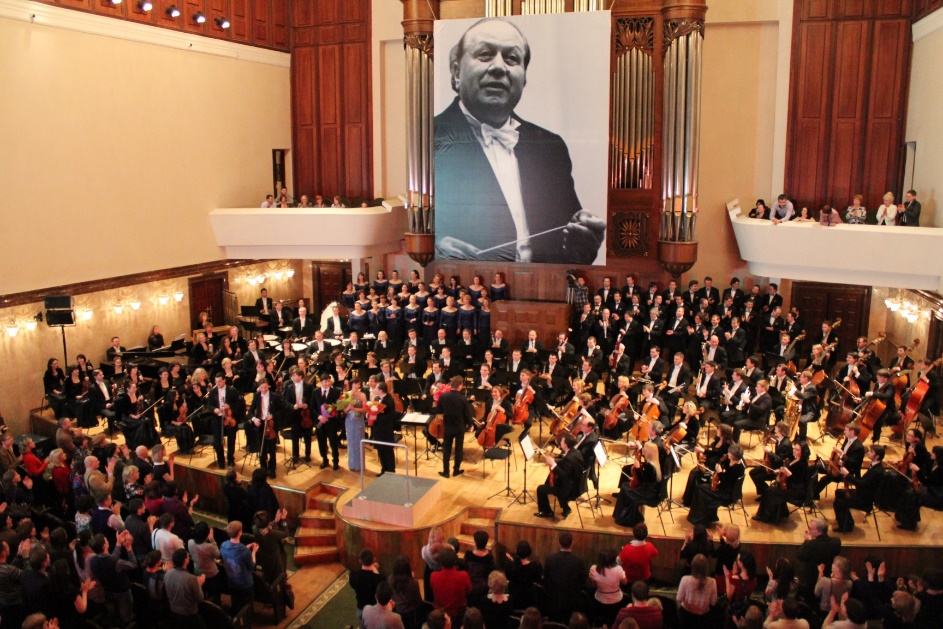 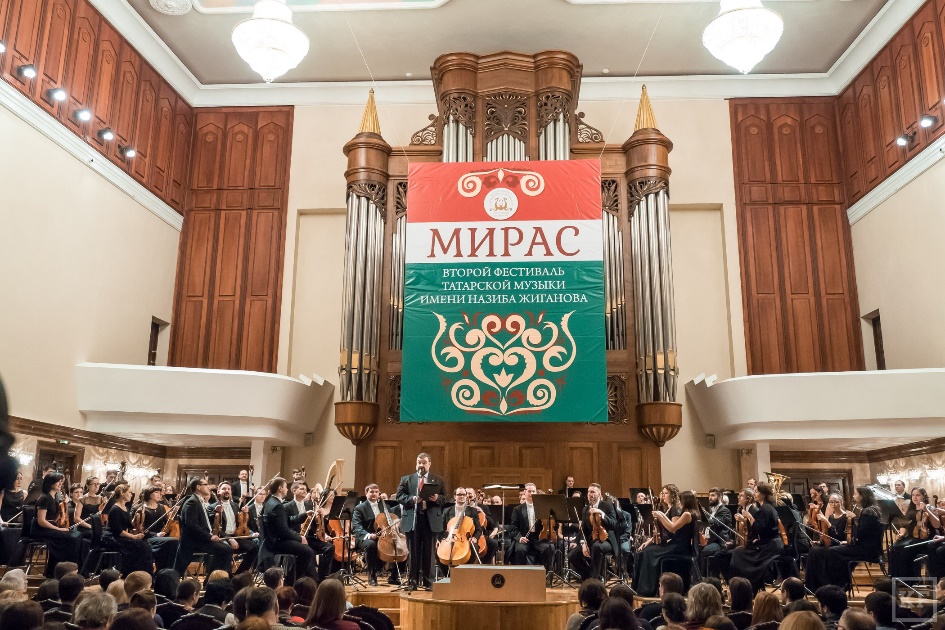